Assembly is Starting
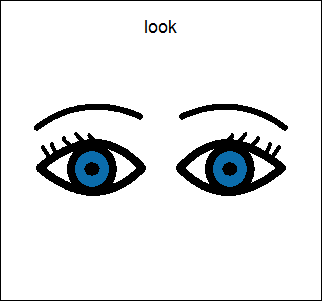 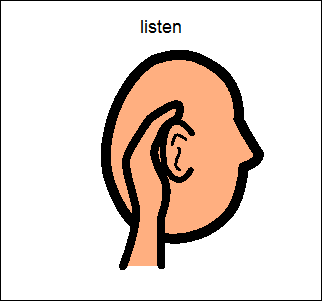 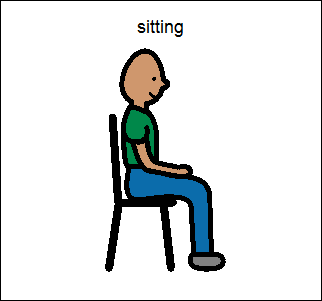 We are going to think about how we can stay safe on the internet.
One day, Ben’s Grandma came home from the shops looking very excited and gave Ben a tablet. She told Ben that she saw the tablet on sale, she had no idea what it did, but she knew that Ben had been asking for one for ages!
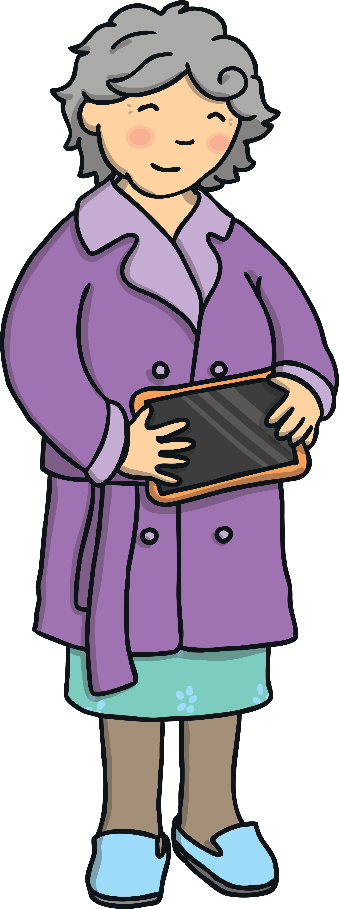 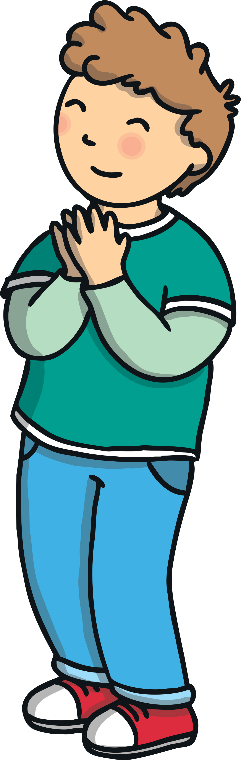 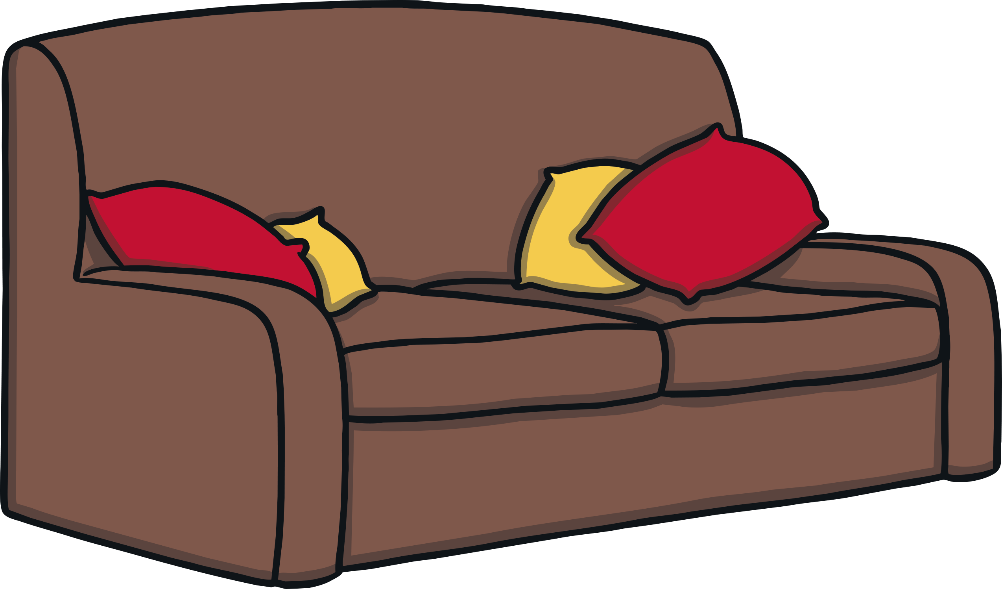 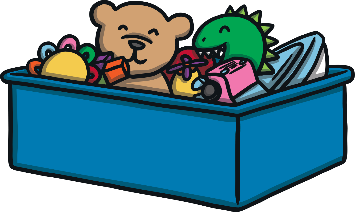 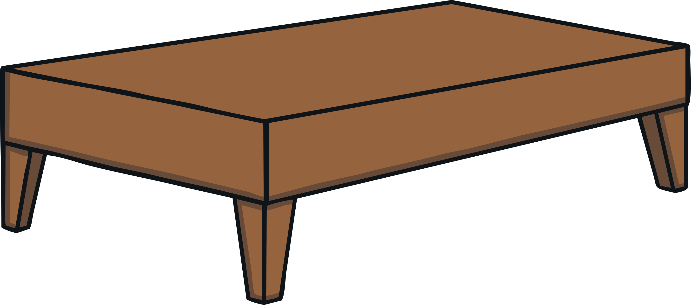 Ben’s Mum was a bit worried that Ben didn’t know how to use the internet safely.
Mummy made Ben promise that if he was ever unsure what to do with his tablet he would ask for help straight away!
I’m worried you are too young for a tablet!
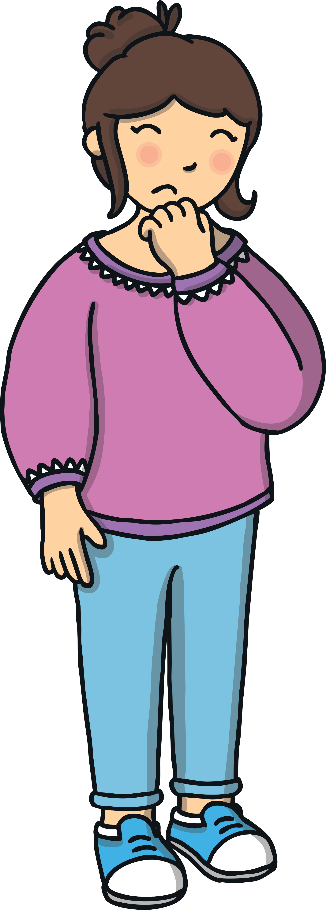 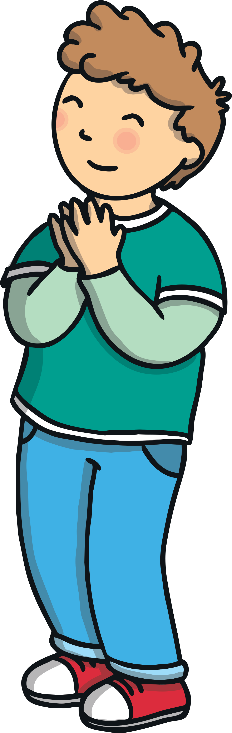 I promise I will use the tablet safely, Mummy!
Ben’s Mummy installed lots of fun games for Ben. He was only allowed to play on these games.
Buddy the dog was going to help make sure Ben used the tablet safely.
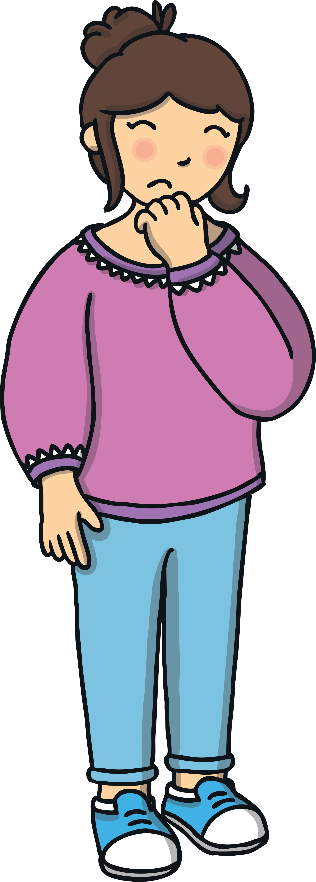 Will you help Ben to use his tablet safely?
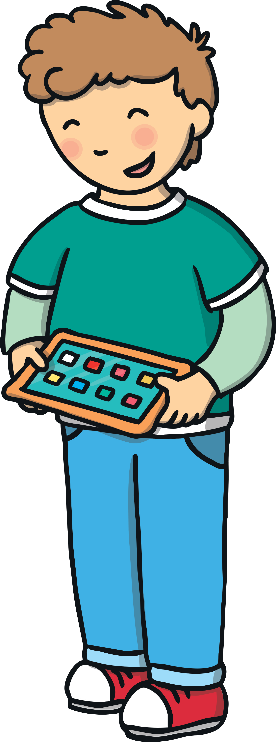 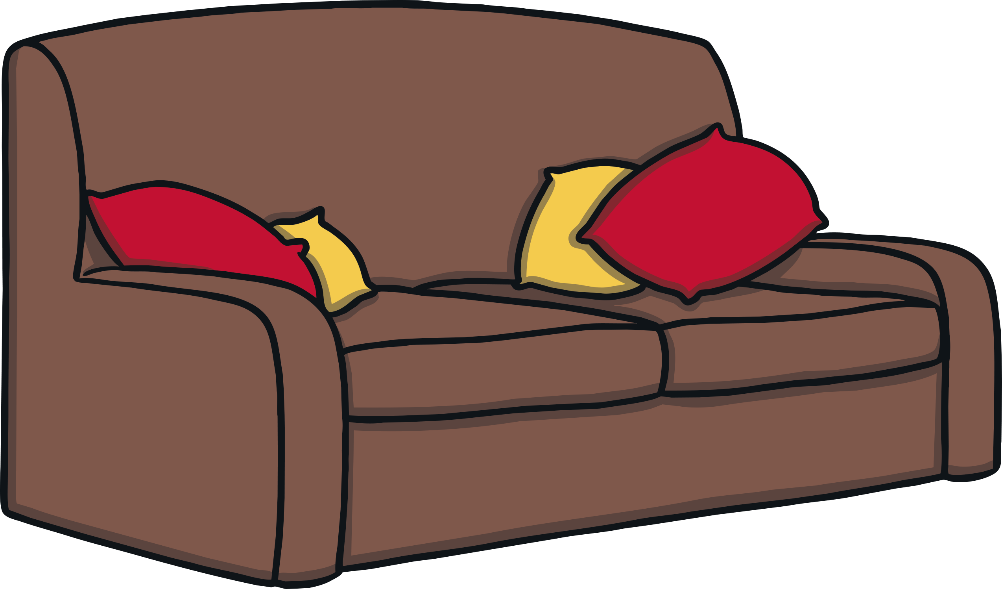 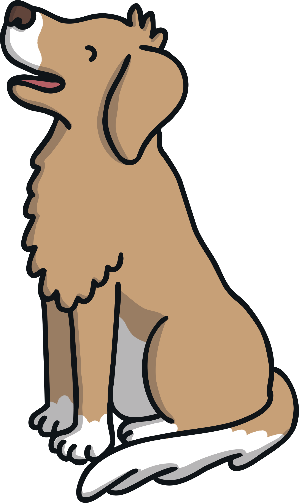 Woof, woof, woof!
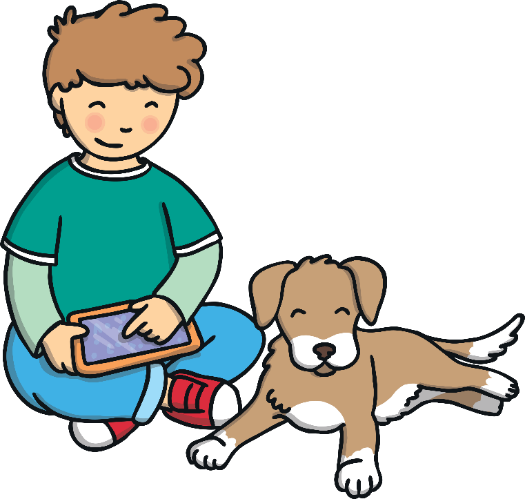 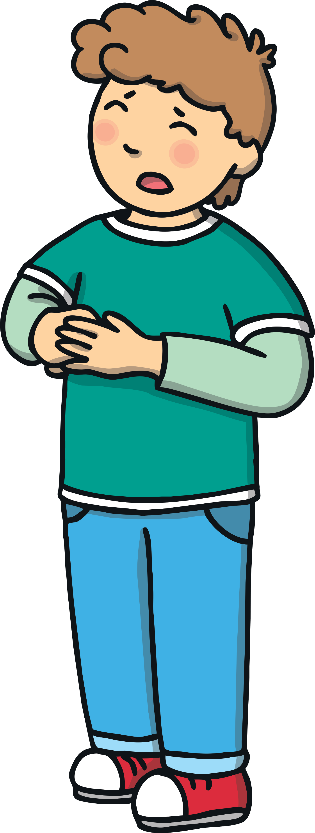 Do you think I should press the arrow to download the new game?
Ben had lots of fun playing on his tablet until suddenly, an advert for a new game appeared.
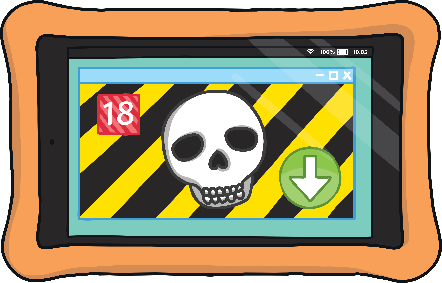 Buddy helped Ben to decide what to do by singing his helpful ‘Use Your Tablet Safely’ song!
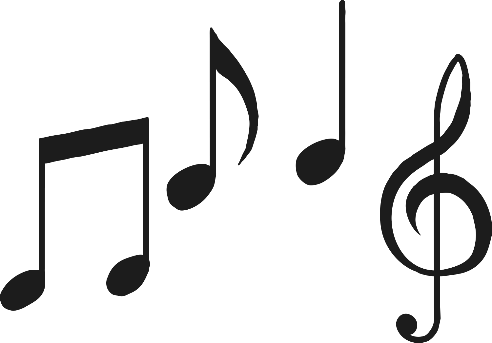 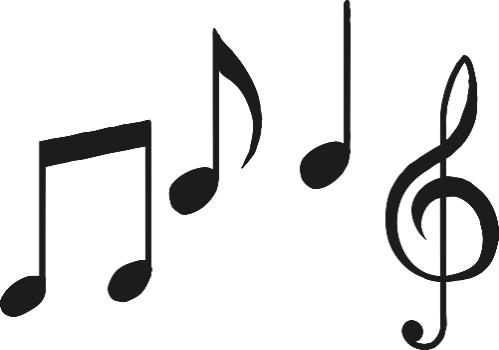 Buddy’s ‘Use Your Tablet Safely’ Song
(Sung to the tune of Frère Jacques)
Ask your grown-up, 
Ask your grown-up, 
Ask for help! 
Ask for help!
Use your tablet safely, 
Use your tablet safely, 
Woof, woof, woof! 
Woof, woof, woof!
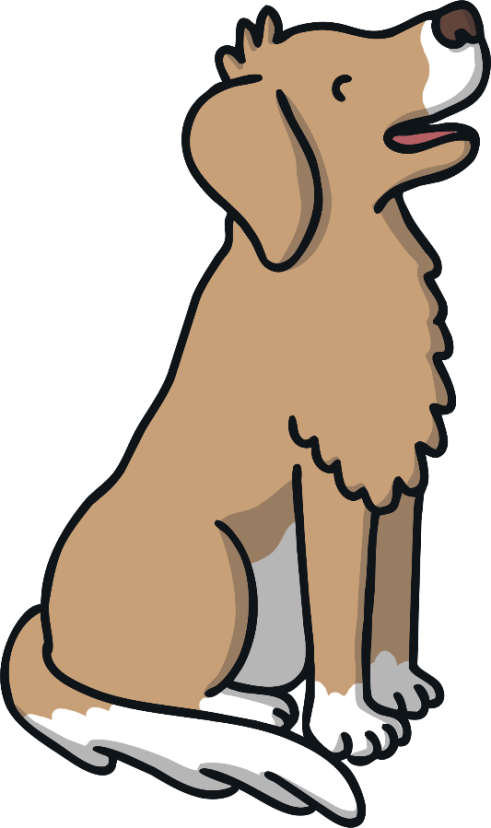 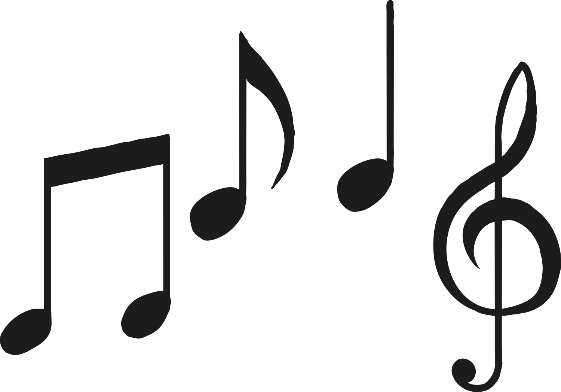 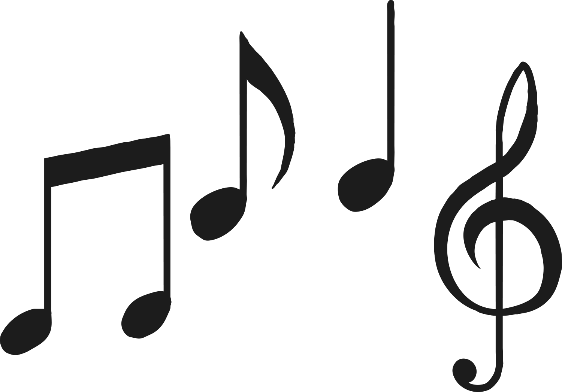 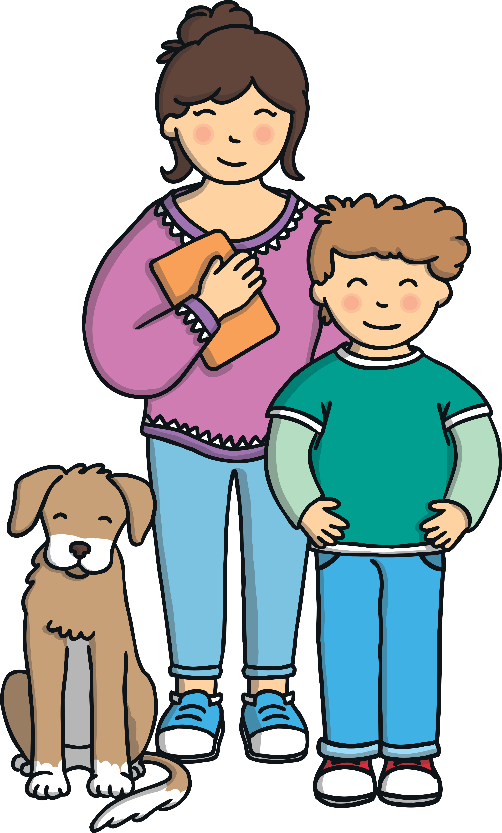 Mummy, Mummy, I need your help!
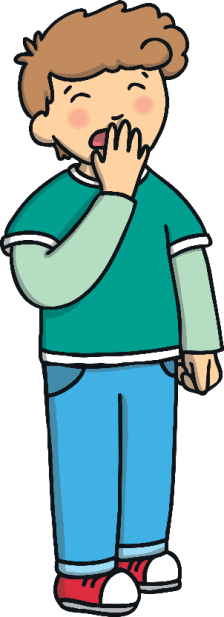 Good boy Ben, you did the right thing asking for help!
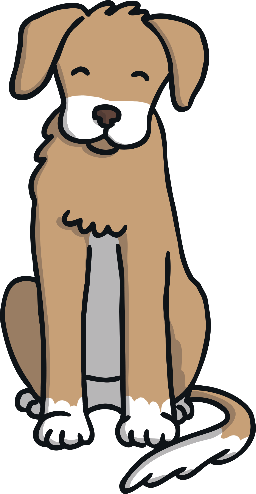 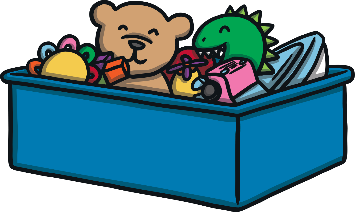 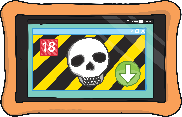 .
The next day Ben accidentally pressed something and a different video appeared.
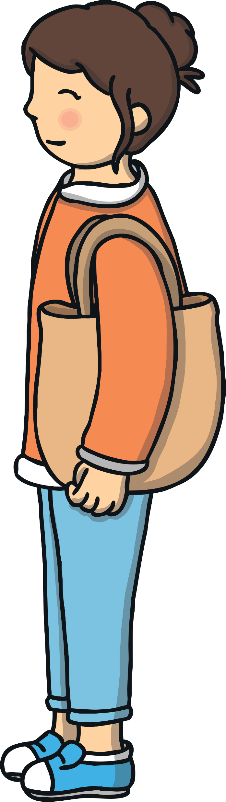 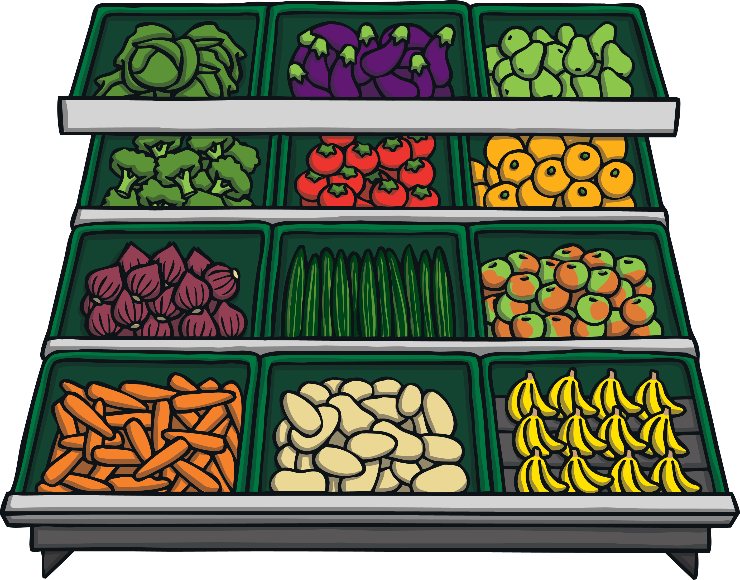 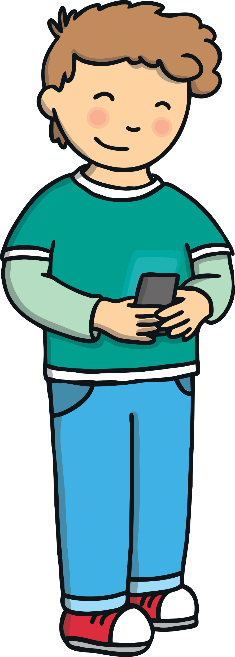 Should I watch this video, even though I don’t know what it is?
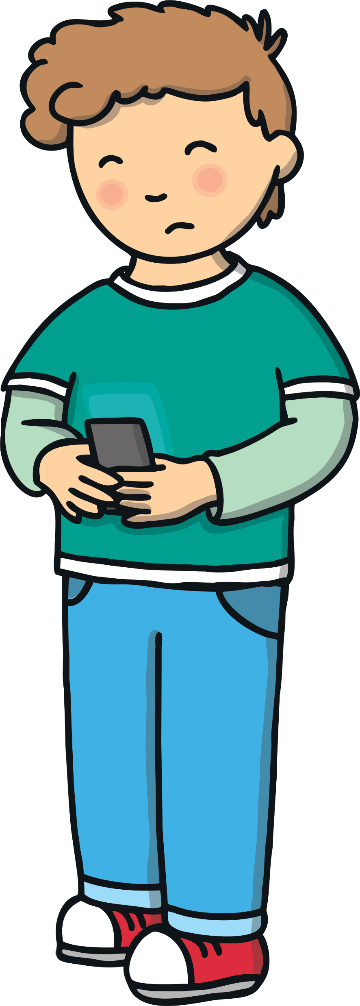 Ben remembered Buddy’s song:
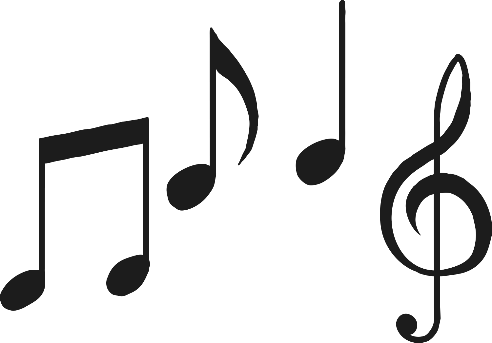 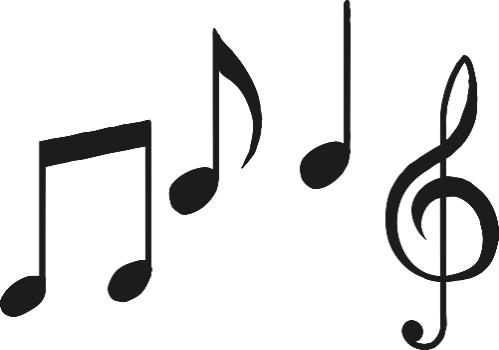 Buddy’s ‘Use Your Tablet Safely’ Song
(Sung to the tune of Frère Jacques)
Ask your grown-up, 
Ask your grown-up, 
Ask for help! 
Ask for help!
Use your tablet safely, 
Use your tablet safely, 
Woof, woof, woof! 
Woof, woof, woof!
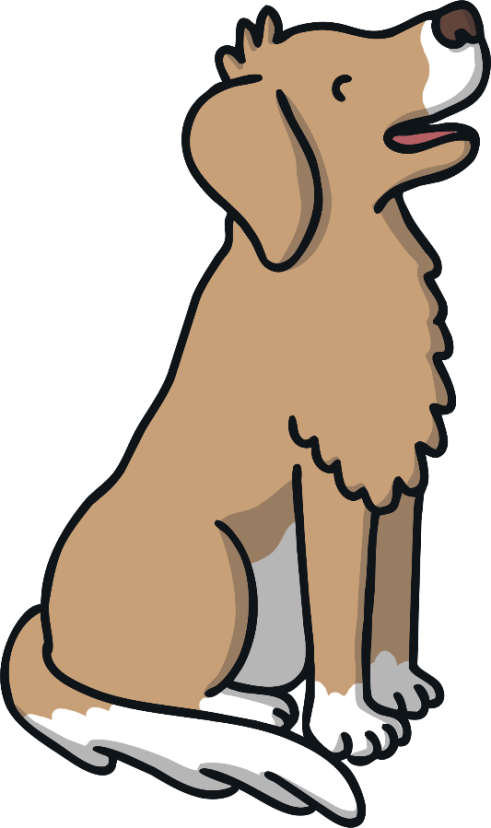 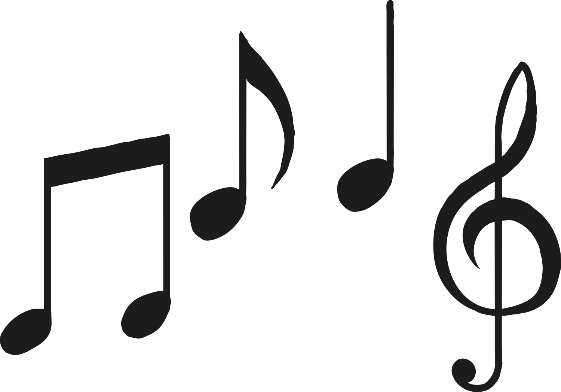 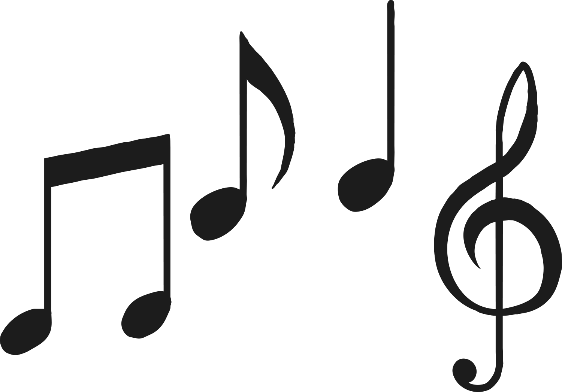 Suddenly a message from someone Ben didn’t know appeared on the screen. It said “Hello, can I play too?”
Ben asked Buddy, “Do you think I should let this person join in my game?”
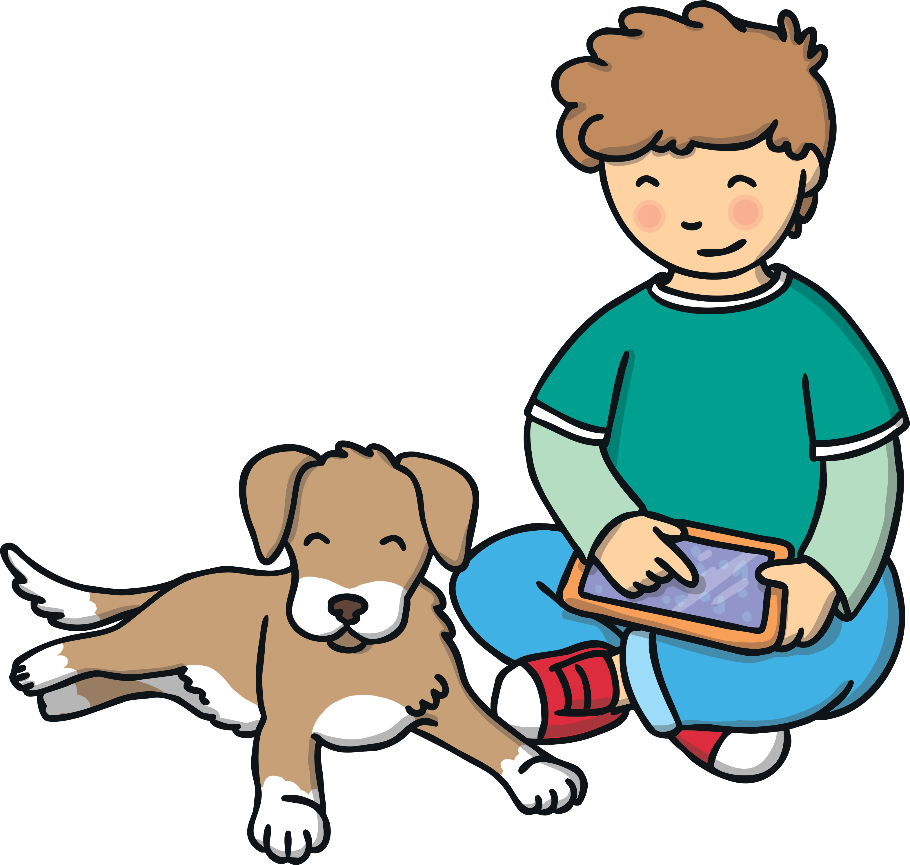 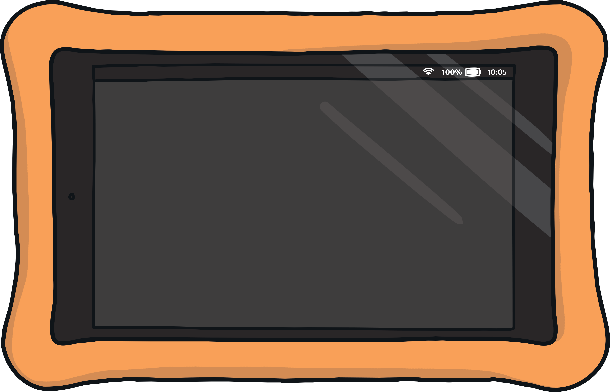 Hello, can I play too?
Ben remembered Buddy’s song:
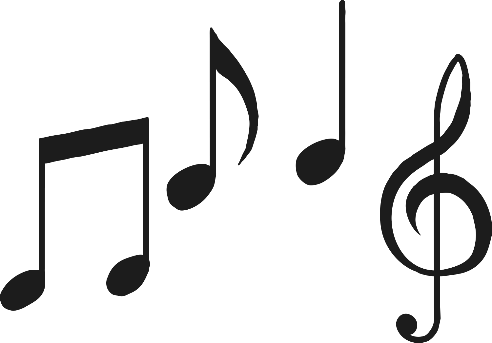 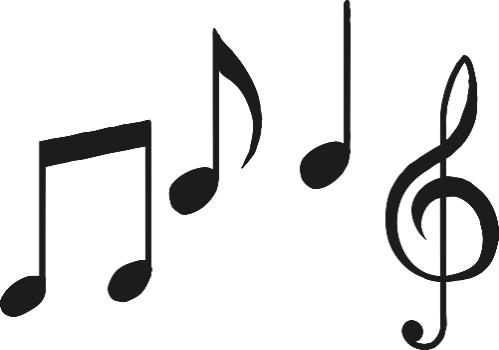 Buddy’s ‘Use Your Tablet Safely’ Song
(Sung to the tune of Frère Jacques)
Ask your grown-up, 
Ask your grown-up, 
Ask for help! 
Ask for help!
Use your tablet safely, 
Use your tablet safely, 
Woof, woof, woof! 
Woof, woof, woof!
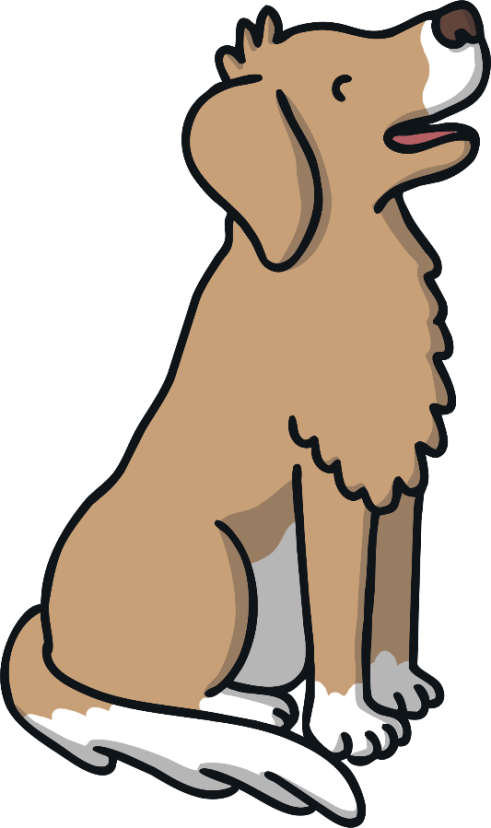 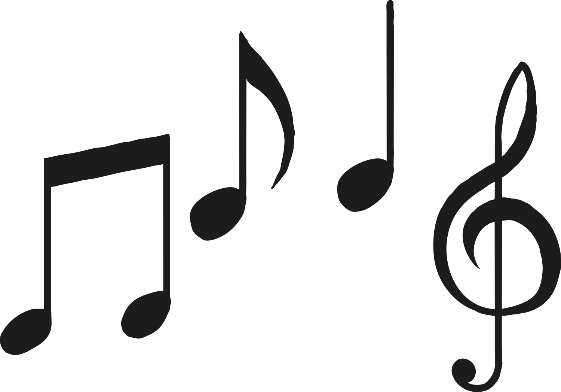 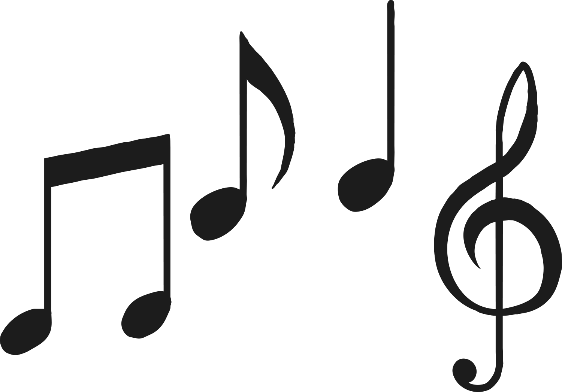 Ben was very sensible using the internet and he stayed safe! We need to know how to keep ourselves safe!
Internet Safety Rules
Always ask a grown-up for help if you see anything strange or unusual. 
Don’t download or install anything without asking a grown-up first. 
Remember, not all games and videos are for children.
Don’t talk to strangers online and don’t tell them where you live. 
If you are ever unsure what to do, remember Buddy’s song, and always ask for help!
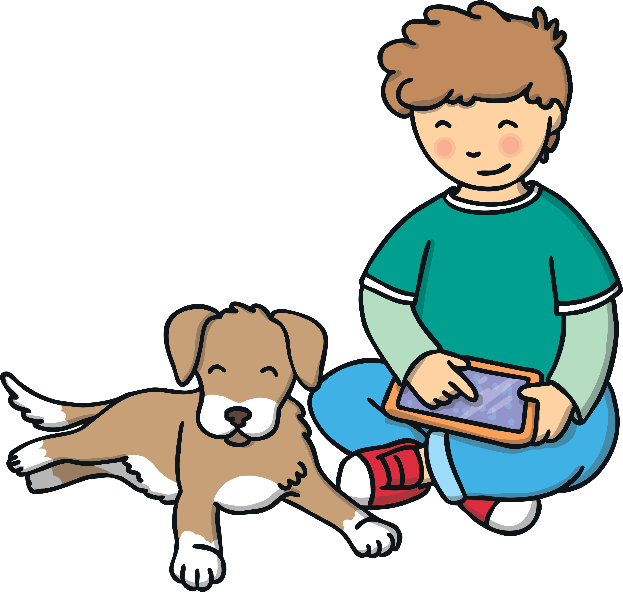 Our story has finished!
Assembly has nearly finished
Certificates
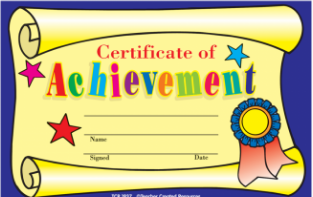 Prayer
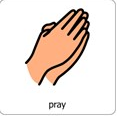 Dear God,

May we all work together to stay safe and protect ourselves. 

Amen
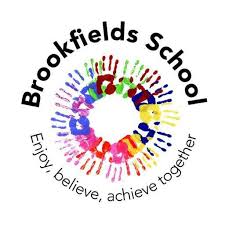 Brookfields Song We belong to a school that is special and small, and the name of it’s Brookfields enfolding us all. Oh God give us kindness, each other to love,  make us happy and caring, secure in your love.
Assembly Has Finished, Time for Class
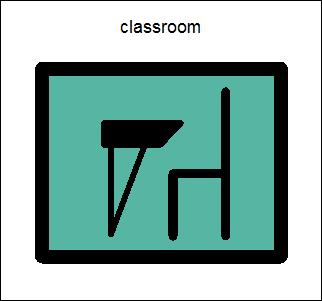